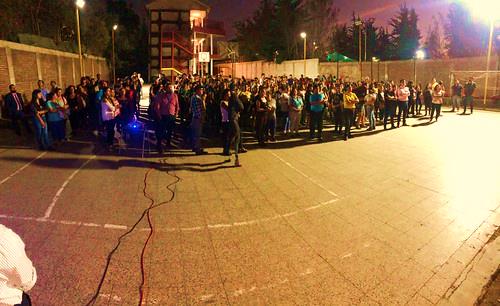 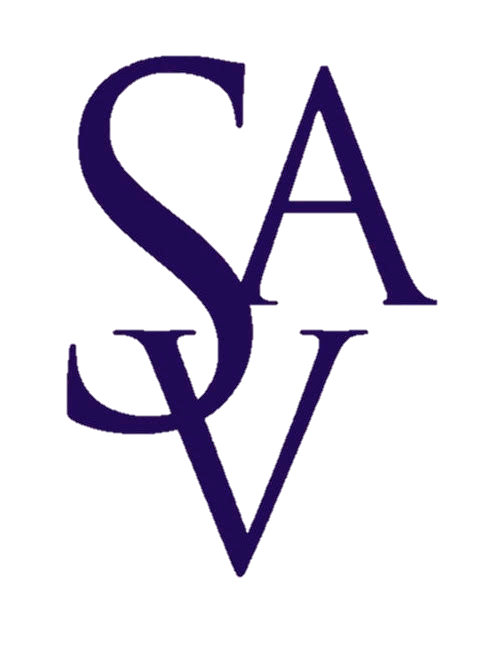 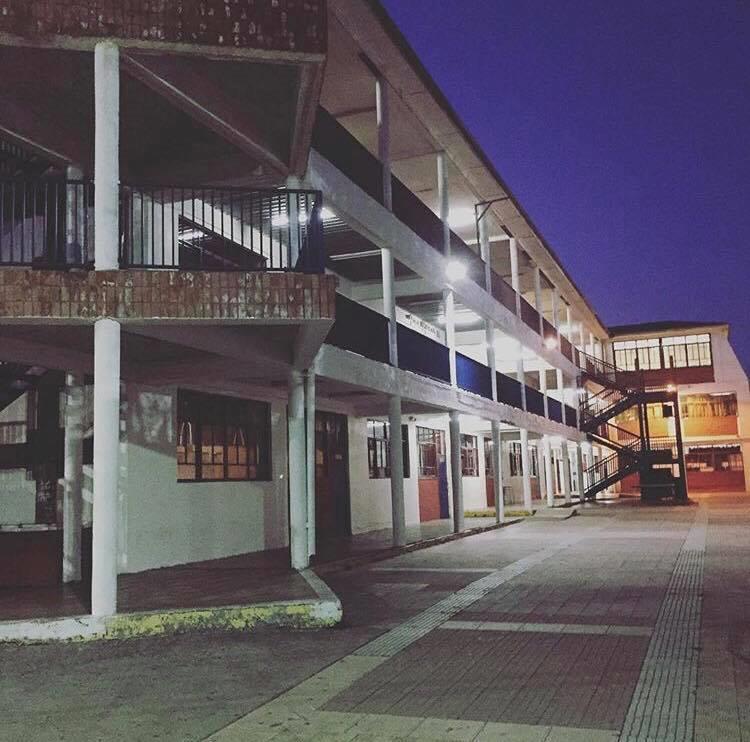 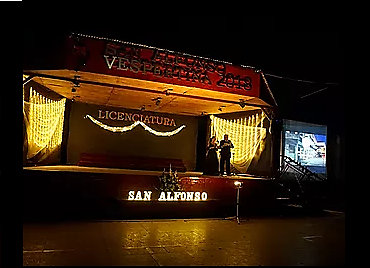 Centro Educacional de Adultos
 San Alfonso
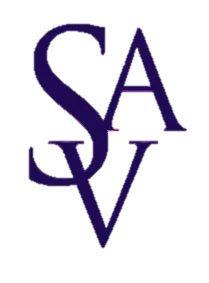 Matemática
Docente: 
Sr. Jonathan Herrera
Correo electrónico: profesorjherreravalenzuela@gmail.com
+569 65168770 


Educador Diferencial:
Sr. Sebastián Sandoval Fuenzalida


Nivel:
1º y 2º Medios
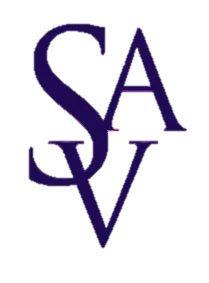 Objetivos
Comprender Propiedades de las Potencias en:

POTENCIA CON EXPONENTE CERO
POTENCIA CON BASE 0
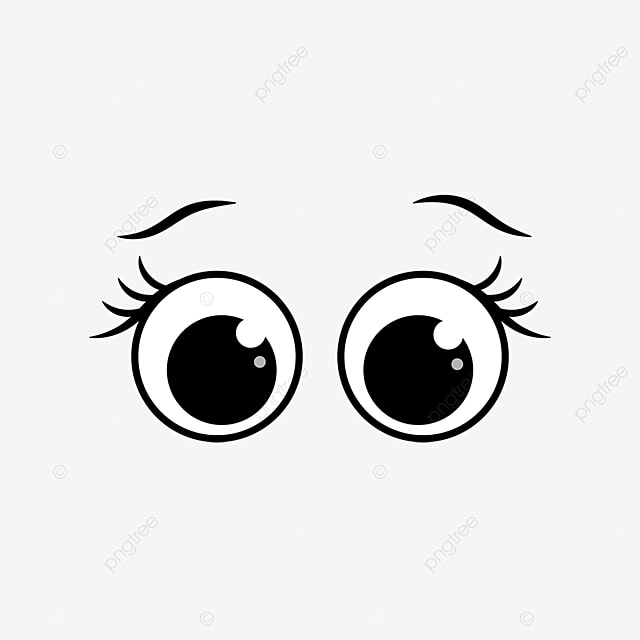 RECUERDA:LA BASE CON EL EXPONENTE DE UNA POTENCIA NUNCA SE MULTIPLICAN.
POTENCIA DE EXPONENTE 0.
Son aquellas que tiene como base un número y como exponente el cero o elemento neutro y equivalen a la unidad. Vamos a ver un ejemplo: 2 elevado a 0 es igual a 1.
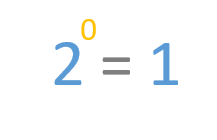 Por lo tanto, cualquier número o expresión elevada a 0 (cero) es siempre 1.
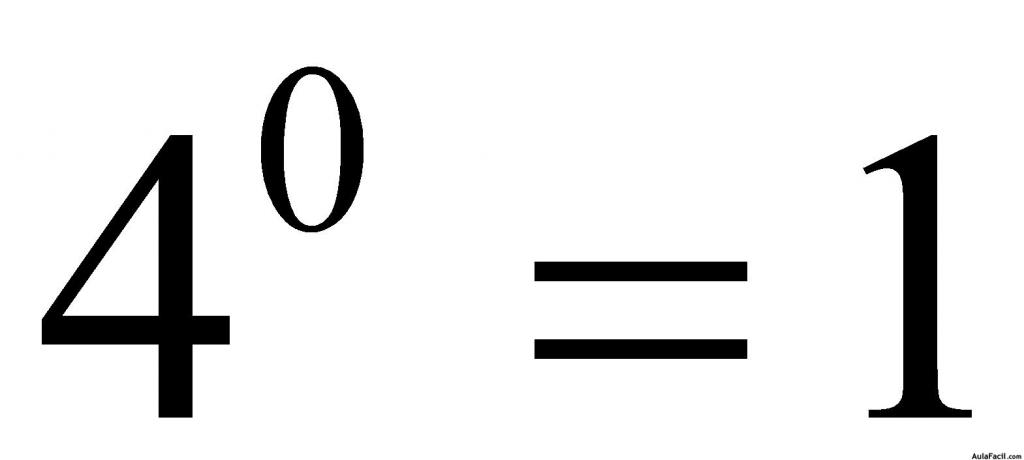 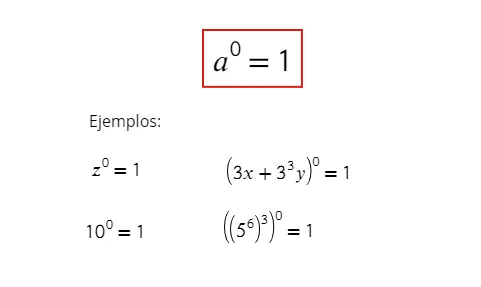 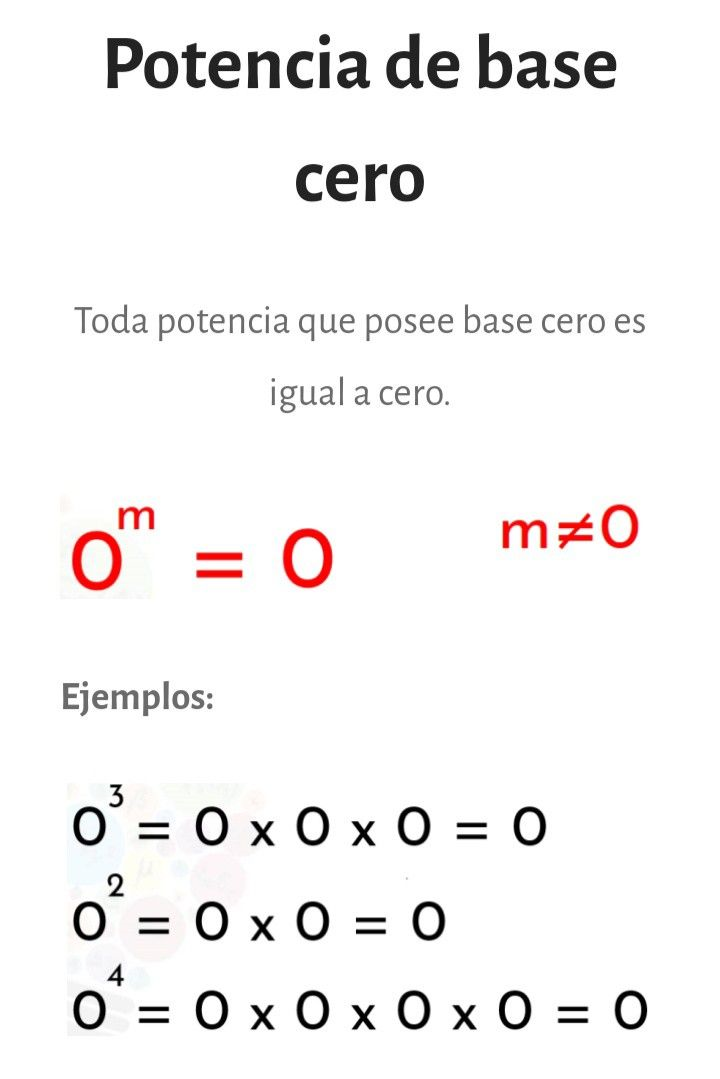 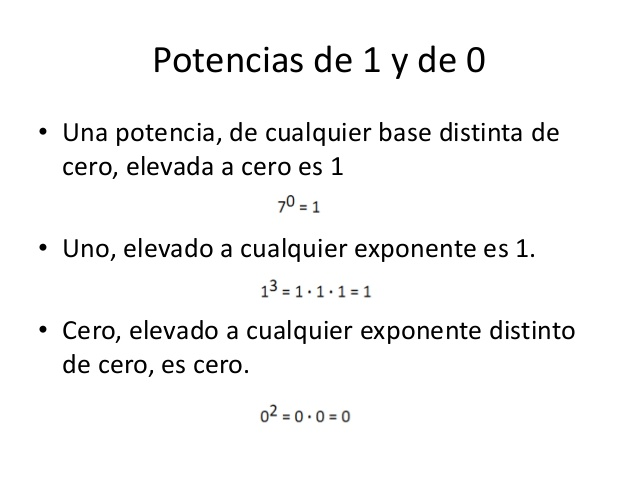 Antes de ejercitar.
El siguiente link nos mostrará un video de apoyo y profundización de los contenidos de esta clase:https://www.youtube.com/watch?v=tM0U1LIZ0Ug
EJERCICIOS RESUELTOS
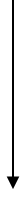 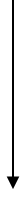 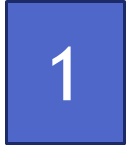 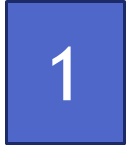 1
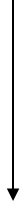 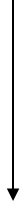 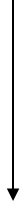 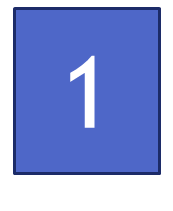 1
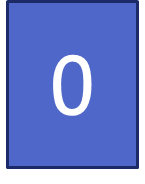 0
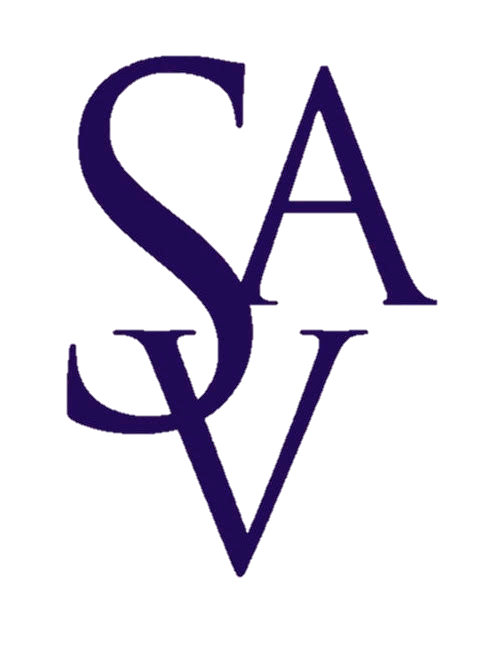 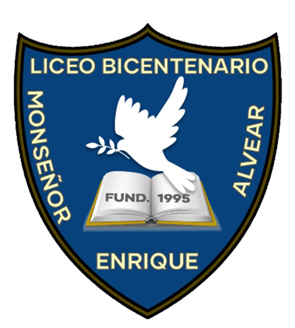 “Una Gran Experiencia Educativa”
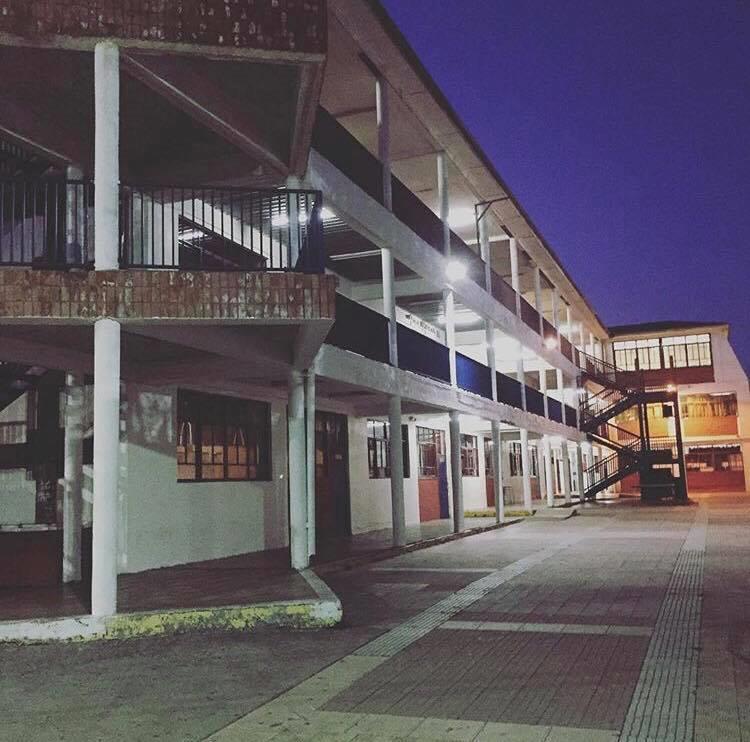 ¡¡¡ Muchas Gracias  !!!